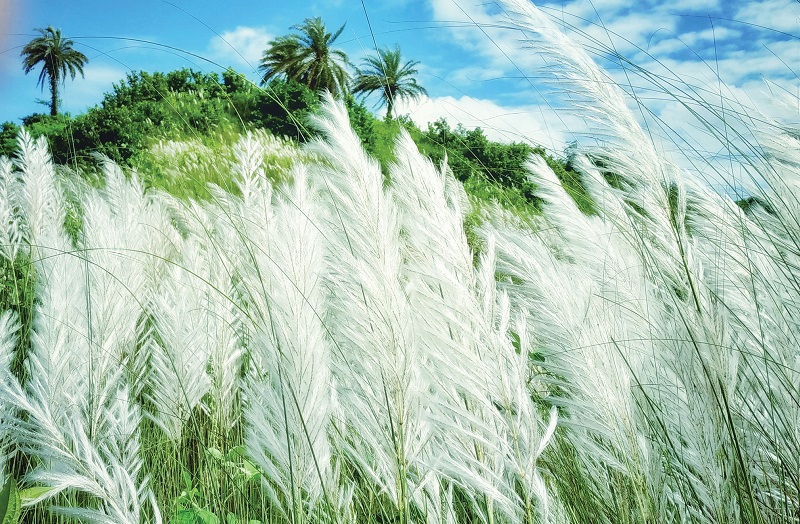 আজকের পাঠে সবাইকে
শুভেচ্ছা
শিক্ষক পরিচিতি
মনোরঞ্জন বর্মন
সহকারী শিক্ষক
রুহিয়া-২ সরকারি প্রাথমিক বিদ্যালয়
ঠাকুরগাঁও সদর, ঠাকুরগাঁও ।
পাঠ পরিচিতি
বিষয়: বাংলাদেশ ও বিশ্বপরিচয়
শ্রেণি: তৃতীয়
অধ্যায়: ৭ম (পরিবেশ দূষণ প্রতিরোধ ও সংরক্ষণ)
শিখনফল
১২.২.১ আমাদের দেশে পরিবেশ দূষণজনিত কয়েকটি             সমস্যা  (বর্জ্য, অপরিচ্ছন্ন রাস্তাঘাট, পানিদূষণ, বায়ুদূষণ ইত্যাদি) সম্পর্কে বলতে পারবে।
ছবিতে কী দেখা যাচ্ছে?
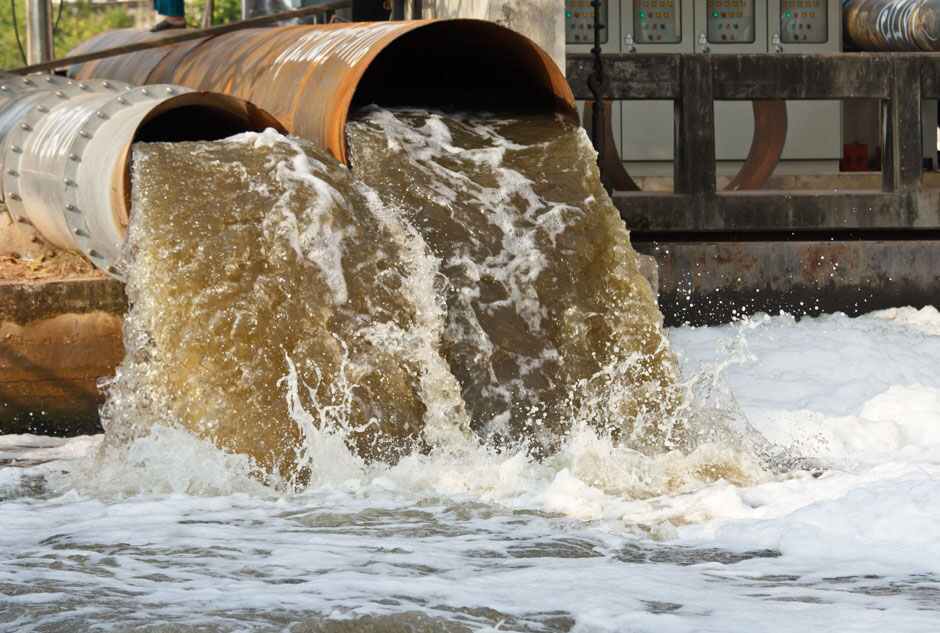 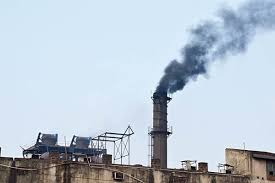 পানিদূষণ
বায়ুদূষণ
আজকের পাঠ:
বিভিন্ন ধরনের পরিবেশ দূষণ
নিচের কোন ছবিতে কী দূষণ হচ্ছে ২মিনিট জোড়ায় আলোচনা করে বল।
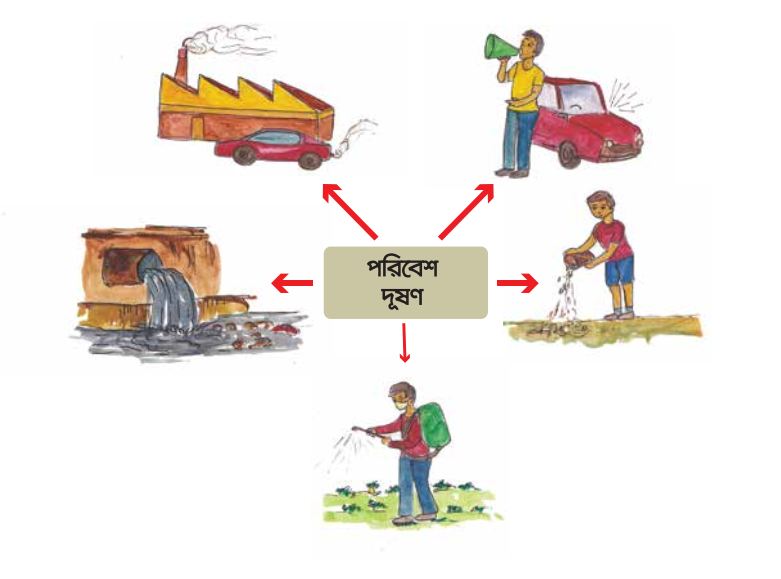 বায়ুদূষণ
শব্দদূষণ
বর্জ্যদূষণ
পানিদূষণ
মাটিদূষণ
বায়ুদূষণ কাকে বলে?
বায়ুতে যে দূষণ হয় তাকে বায়ুদূষণ বলে।
বায়ুদূষণের কারণ
ধুলাবালি
গাড়ির ধোঁয়া
ইটভাটার ধোঁয়া
বর্জ্য পোড়ানো ধোঁয়া
সিগারেটের ধোঁয়া
কলকারখানার ধোঁয়া
শব্দদূষণ কাকে বলে?
রাস্তায় শব্দের ফলে যে দূষণ হয় তাকে শব্দদূষণ বলে।
ছবিতে শব্দদূষণের কারণগুলো খুঁজে বের কর।
বর্জ্যদূষণ কাকে বলে?
রাস্তায় আবর্জনার ফলে যে দূষণ হয় তাকে বর্জ্যদূষণ বলে।
বর্জ্যদূষণের কারণ
যেখানে সেখানে ময়লা-আবর্জনা ফেললে বর্জ্যদূষণ ঘটে।
মাটিদূষণ কাকে বলে?
মাটিতে যে দূষণ হয় তাকে মাটিদূষণ বলে।
মাটিদূষণের কারণ
অতিরিক্ত রাসায়নিক সার প্রয়োগ
অতিরিক্ত কীটনাশক প্রয়োগ
প্লাস্টিক দ্রব্য
রাসায়নিক পদার্থ
পানিদূষণ কাকে বলে ?
পানিতে যে দূষণ হয় তাকে পানিদূষণ বলে।
ছবিতে পানিদূষণের কারণগুলো বল।
দলীয় কাজ
বায়ুদূষণের কারণগুলোর একটি তালিকা তৈরি কর?
দল-১:
শব্দদূষণের কারণগুলোর একটি তালিকা তৈরি কর?
দল-২:
বর্জ্যদূষণের কারণগুলোর একটি তালিকা তৈরি কর?
দল-৩:
মাটিদূষণের কারণগুলোর একটি তালিকা তৈরি কর?
দল-৪:
পানিদূষণের কারণগুলোর একটি তালিকা তৈরি কর?
দল-৫:
বইয়ের সাথে সংযোগ স্থাপন
এখন পাঠ্য বইয়ের ৩৮ নং পৃষ্ঠায় কী আছে দেখি।
মূল্যায়ন
কী দূষণ হচ্ছে?
বায়ুদূষণ
কী দূষণ হচ্ছে?
কী দূষণ হচ্ছে?
মাটিদূষণ
বর্জ্যদূষণ
কী দূষণ হচ্ছে?
কী দূষণ হচ্ছে?
শব্দদূষণ
পানিদূষণ
এসো লিখি
তাকে বায়ুদূষণ বলে
তাকে পানিদূষণ বলে
তাকে মাটিদূষণ বলে
তাকে শব্দদূষণ বলে
তাকে বর্জ্যদূষণ বলে
বাড়ির কাজ
তোমার এলাকার পরিবেশ কীভাবে দূষিত হচ্ছে তার একটি তালিকা তৈরি করে আনবে।
ধন্যবাদ